Concepts in Geography to show how my geography is connected
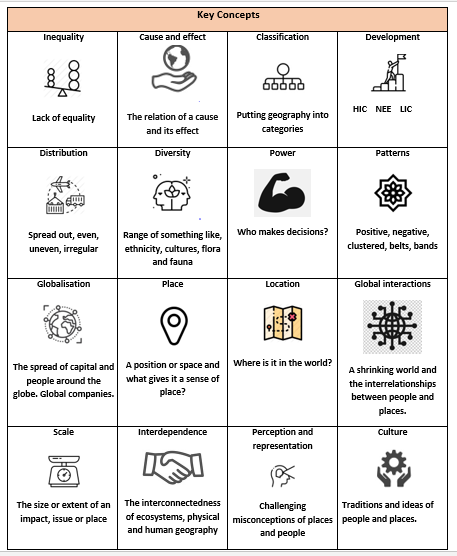 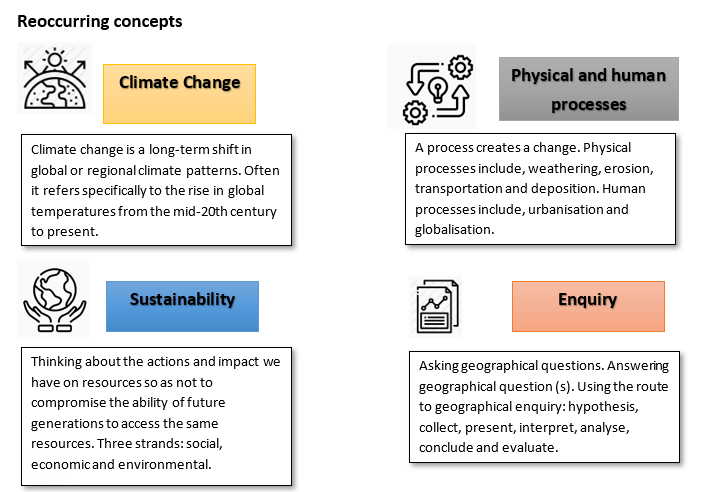